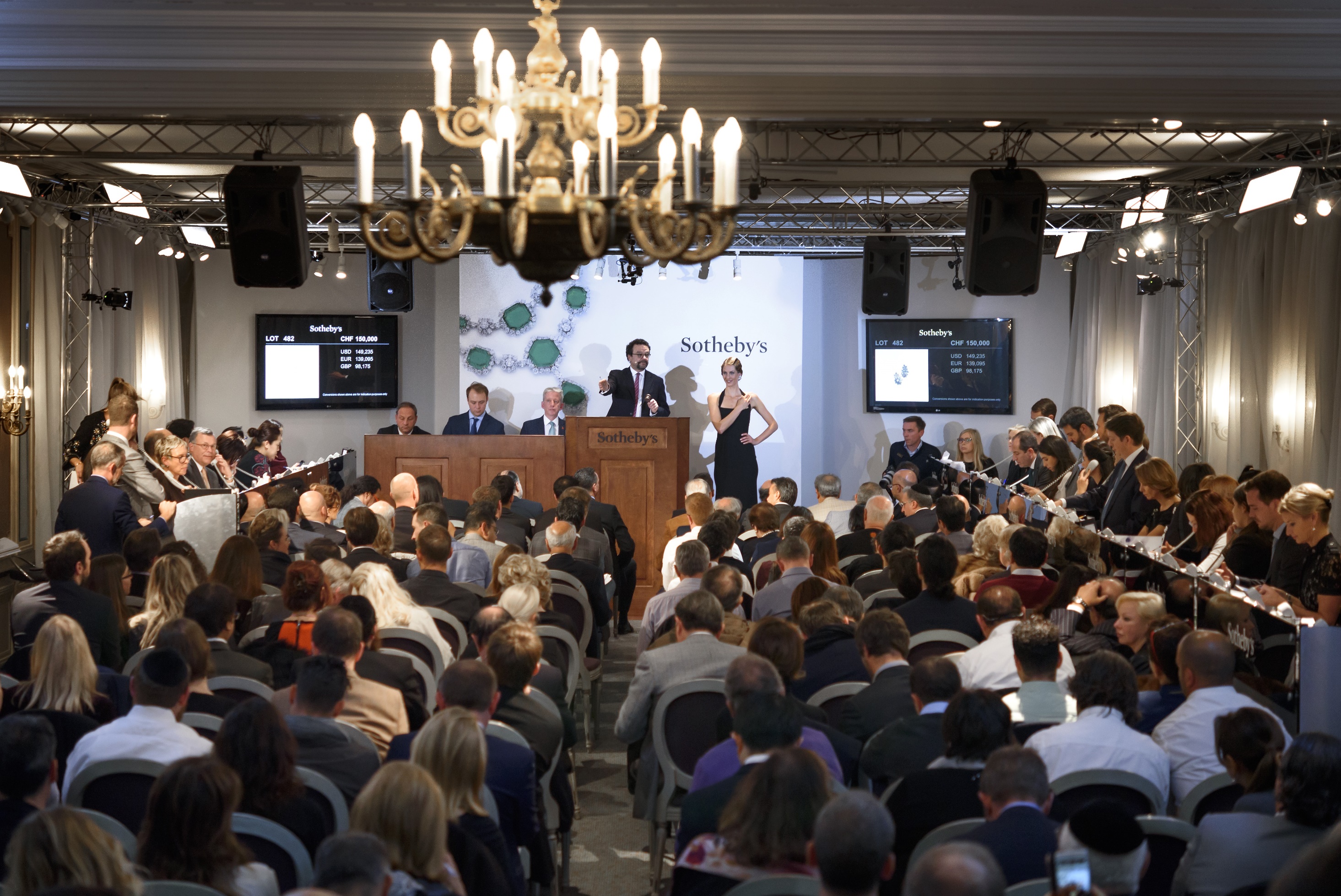 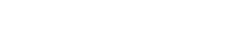 PowerPoint Templates provided by PresentationPoint.com
Software solutions for digital signage and data driven presentations
www.PresentationPoint.com
COPYRIGHT NOTICE:
You are allowed to use these templates in your own organization and modify them as you like. You cannot sell or give them to others. Instead, direct them to PresentationPoint.com to download their own copy.
USING THIS TEMPLATE FOR DIGITAL SIGNAGE?
Check out iPoint
THE POWERPOINT DIGITAL SIGNAGE SOLUTION
NEED TO CONNECT THIS TEMPLATE TO DATA?
Check out DataPoint
OUR POWERPOINT 
ADD-ON FOR DATA
WANT TO ADD WEATHER AND NEWS TO YOUR TEMPLATE?
Try Dynamic Elements
POWERPOINT ADD-ON 
FOR NEWS AND WEATHER
WANT TIMERS & CLOCKS 
ON YOUR TEMPLATE?
Try Dynamic Time
POWERPOINT ADD-ON FOR CLOCKS, TIMERS AND COUNTDOWNS
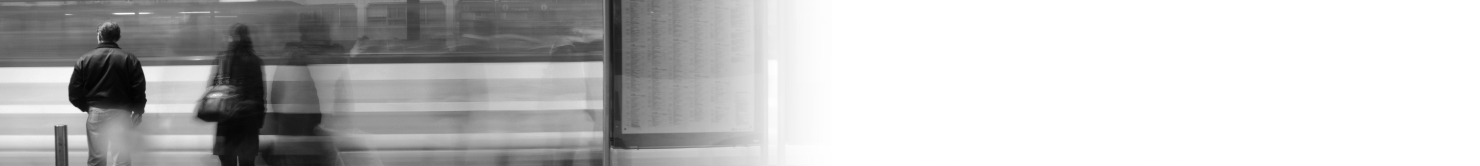 Time
Headline
Room
Headline
14:30
Event „XY“
202
18:30
Congress
105
20:15
Visitor reception
Foyer
22:30
Company 1
„Frankfurt“
YOUR LOGO
Events
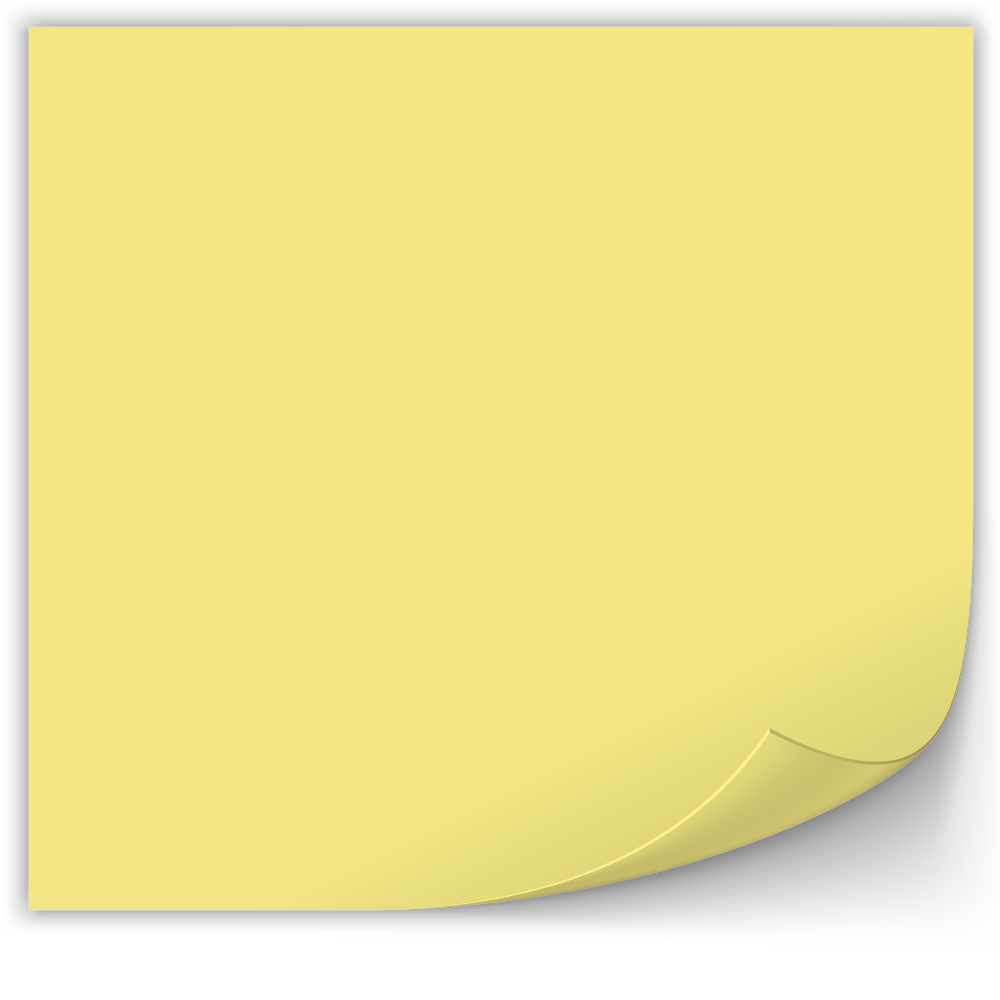 Use DataPoint to provide live event updates in your presentations and digital signs.

You can remove this note
+++ Newsticker +++ Newsticker +++ Newsticker +++ Newsticker +++ Newsticker +++ Newsticker +++Newsticker +++Newsticker +++Newsticker +++
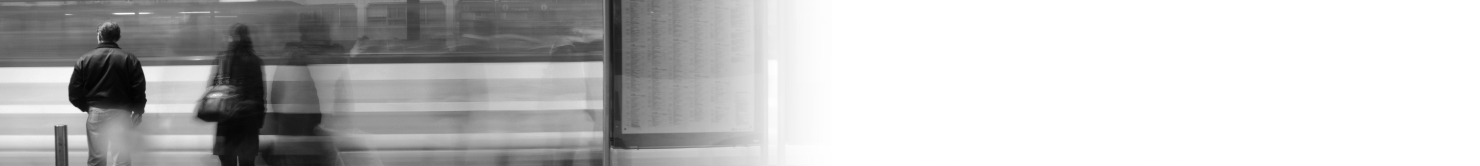 YOUR LOGO
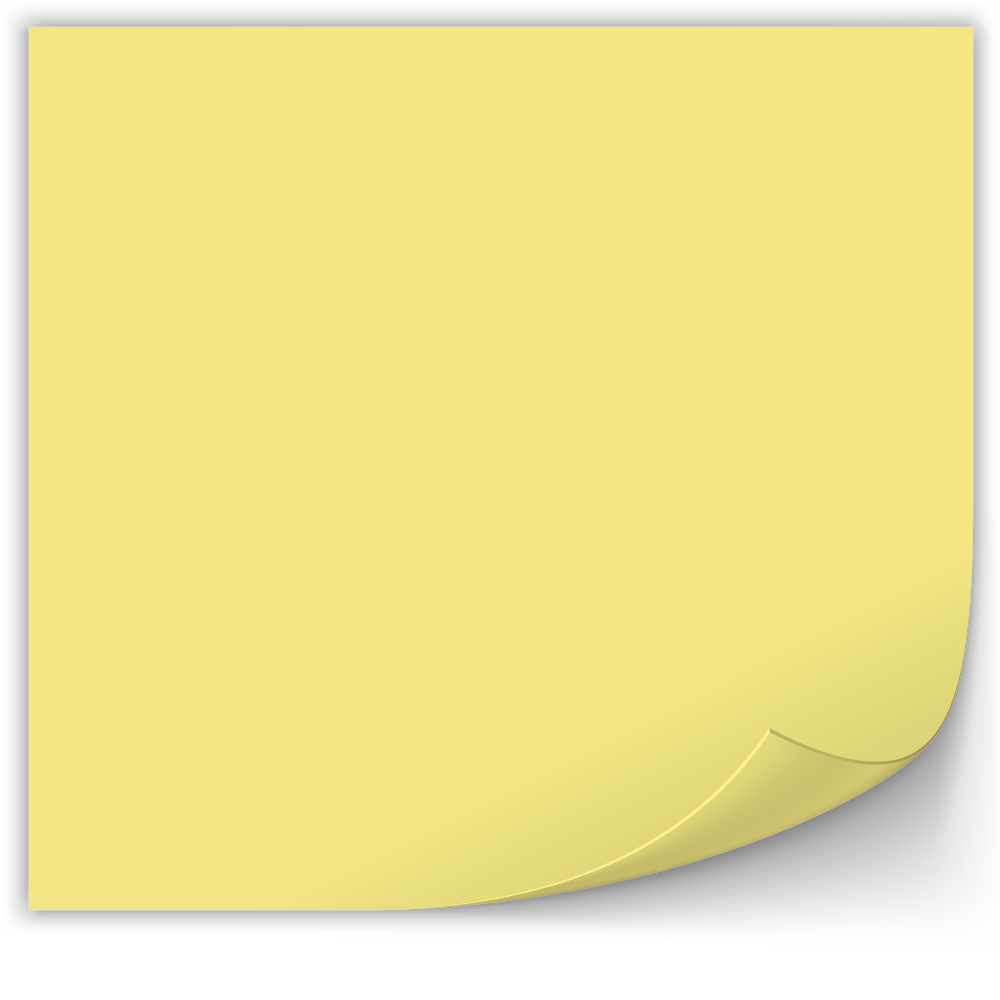 YOUR LOGO
Lorem ipsum dolor sit amet, consectetur adipisicing elit, sed do
Use DataPoint to provide live event updates in your presentations and digital signs.

You can remove this note
YOUR LOGO
Lorem ipsum dolor sit amet, consectetur adipisicing elit, sed do
YOUR LOGO
Lorem ipsum dolor sit amet, consectetur adipisicing elit, sed do
YOUR LOGO
Lorem ipsum dolor sit amet, consectetur adipisicing elit, sed do
Add your video here
YOUR LOGO
Lorem ipsum dolor sit amet, consectetur adipisicing elit, sed do
YOUR LOGO
Lorem ipsum dolor sit amet, consectetur adipisicing elit, sed do
+++ Newsticker +++ Newsticker +++ Newsticker +++ Newsticker +++ Newsticker +++ Newsticker +++Newsticker +++Newsticker +++Newsticker +++
Do More With PresentationPoint Products
Real-time weather and forecasts
Add a clock or countdown to your presentations
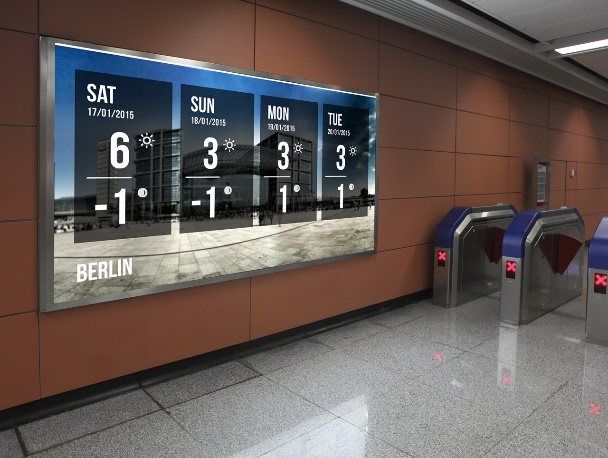 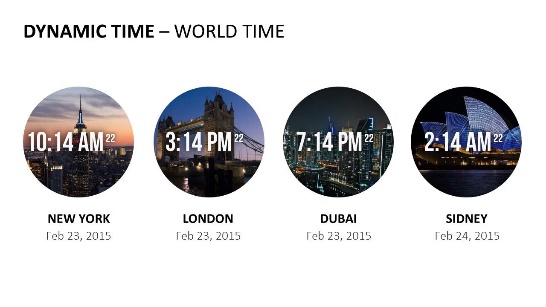 Live RSS feed in your PowerPoint
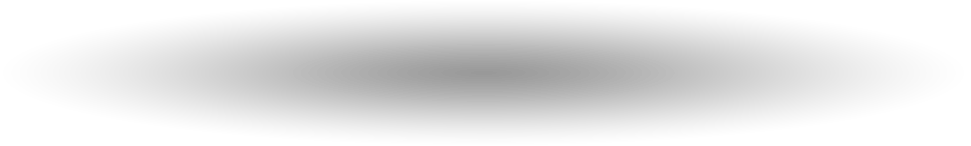 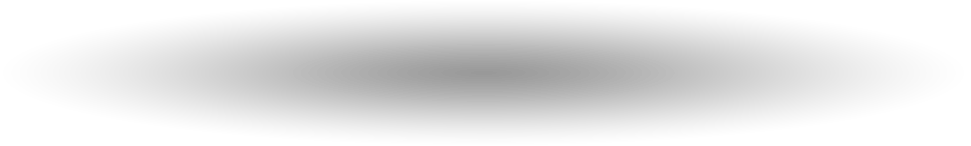 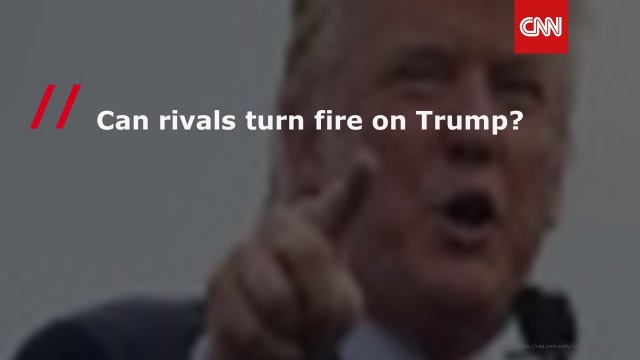 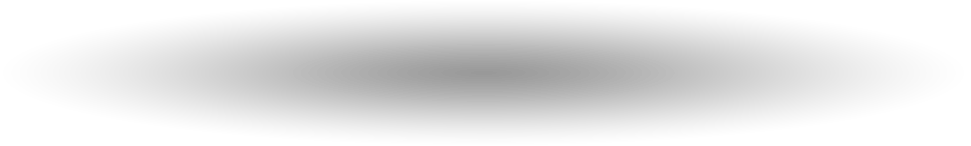 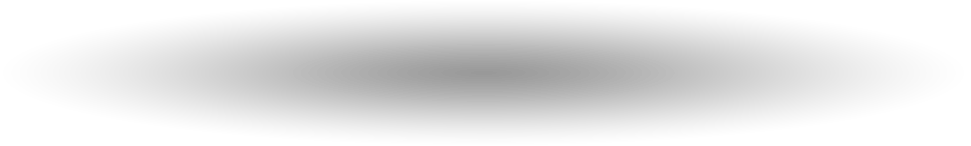